QMS WEBINAR FOR CIRCUIT MANAGERS
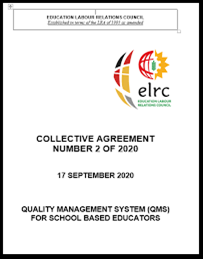 Development of Workplans 
MS TEAMS 
19 – 22 October 2022
Presentation Outline
Why principals develop workplans
Performance Standards for the principal’s workplan
Steps to develop a workplan 
Lessons learned since 2021
Process to improve development and approval of principals’ workplans by Circuit Managers 
Process to improve the development of workplans at school level 
Characteristics of a good workplan
[Speaker Notes: Over the next 10 minutes we will cover the following related information …..]
WHY PRINCIPALS DEVELOP A WORK PLAN
[Speaker Notes: We are reminded that principals are required to develop a workplan as required by CA 2 of 2020 and  that a workplan outlines …. 
In 2021 for the 1st time principals were required to develop a workplan and this year marked the full implementation of the QMS by all school-based educators. The entire SMT were also required to develop a workplan this year.]
Performance Standards for the  Principals’ workplans
[Speaker Notes: And you also know that a Principal has to develop a workplan that includes all 7 Performance Standards as indicated here.]
STEPS TO COMPLETING  A PRINCIPAL’s WORKPLAN
[Speaker Notes: I’m sure you are familiar with the following components of a principal’s ( and Deputy Principal’s wirkplan).]
Lessons Learned
MOST PRINCIPALS DEVELOPED WORKPLANS 
Compliance rates by principals in completing nad submitting a workplan were very high across all provinces 
Reluctance by some Circuit Managers to assist on development of workplans for principals  who are :  Acting principals / rotating in acting roles / principals of merged schools

TEMPLATE USED 
Some principals used different templates to that provided in Collective Agreement No.2 of 2020 (Annexure D1) which led to the workplan excluding Performance indicators and Contextual factors 
A few sampled workplans were hand written/ manually drawn.
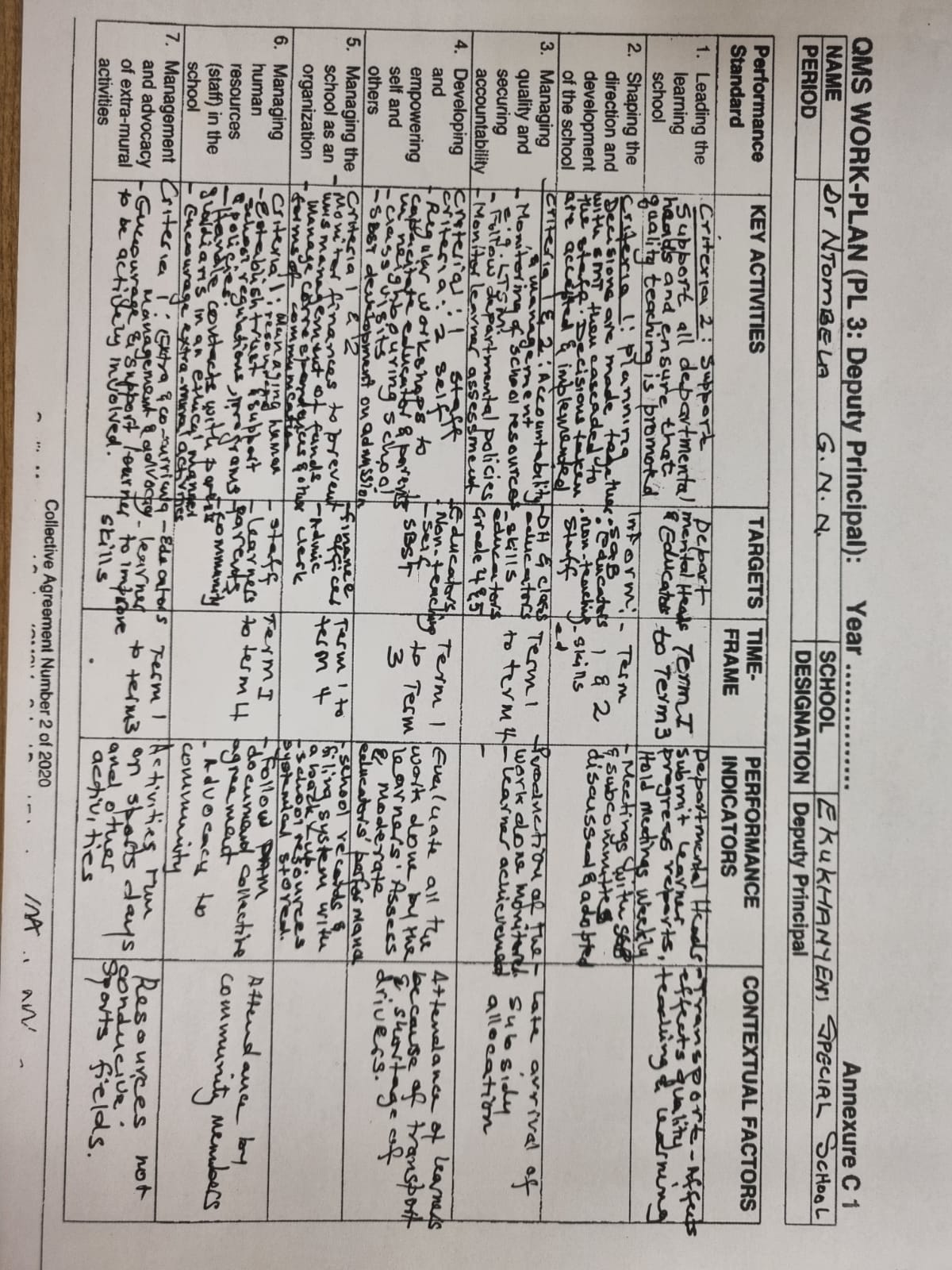 APPROVAL AND SIGN OFF BY CIRCUIT MANAGERS 

Across all provinces -  Many Circuit Managers signed off work plans without checking that it was technically correct or if the content was correctly reflected on the work plan.  
Not all workplans had BOTH the signatures of the principal and Circuit Manager 
Dates on which Principal and Circuit Manager signed differed, e.g. the Circuit Manager signed before principal had signed. 
Dates were not indicated on some workplans but these were signed.   
Some Circuit Managers signed off on the  Sample PL4 workplan provided as a resource and not an original workplan
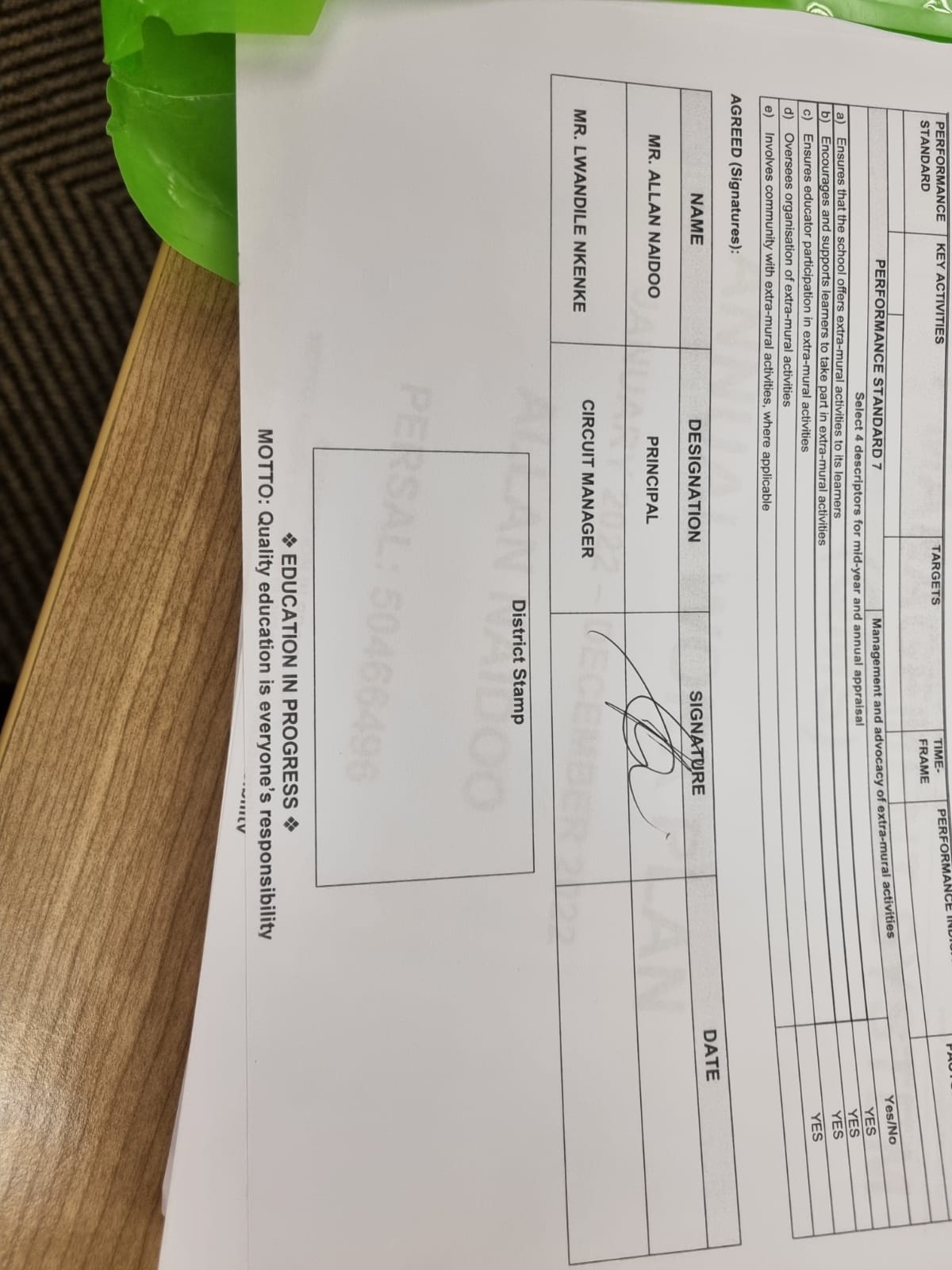 CONTENT OF WORKPLANS
Circuit Managers do not have adequate  time  or capacity to quality assure the workplans, provide feedback and request corrections. 
The approval and sign off was for compliance only. 
Incorrect/misunderstood information had not been identified, mediated, or corrected with principals before sign off so  principals are aware if they had interpreted the (training) information or workplan template correctly. 
The absence of feedback only reinforced the gaps - a real concern is that errors will continue if not corrected through review , discussion and feedback.
Selection of the Criteria per Performance Standard varied among principals. Several did not give enough focus to Performance Standard1(Creation of a Positive Learning Environment), Performance Standard 2 (Curriculum Knowledge, Lesson Planning and Presentation and Performance Standard 3 (Learner Assessment and Achievement).
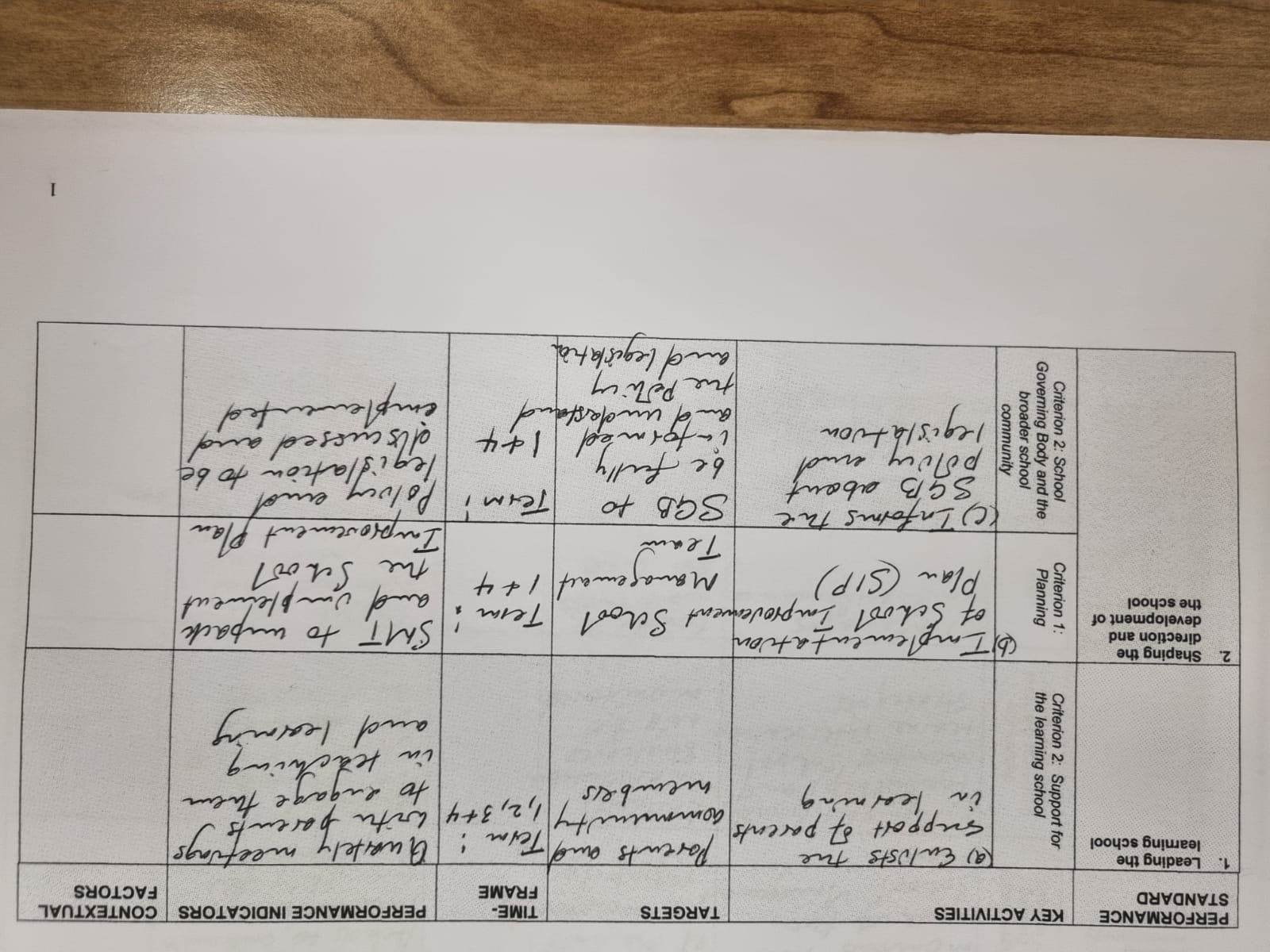 CONTENT OF WORKPLANS 
Some principals selected a single descriptor and many chose all descriptors to include on their workplan, whilst some left out the descriptors completely. 
In some work plans the Key Activities were not clearly articulated. 
Many Circuit Managers and principals did not understand that a TARGET had to be based on the SMART principle and misinterpreted it to be the target group / audience 
Many principals were confused between the terminology “targets” and Performance Indicators” 
Many principals left the column on the Contextual Factors blank so did not think about the conditions that would help or hinder their achievement of a particular Performance Standard.
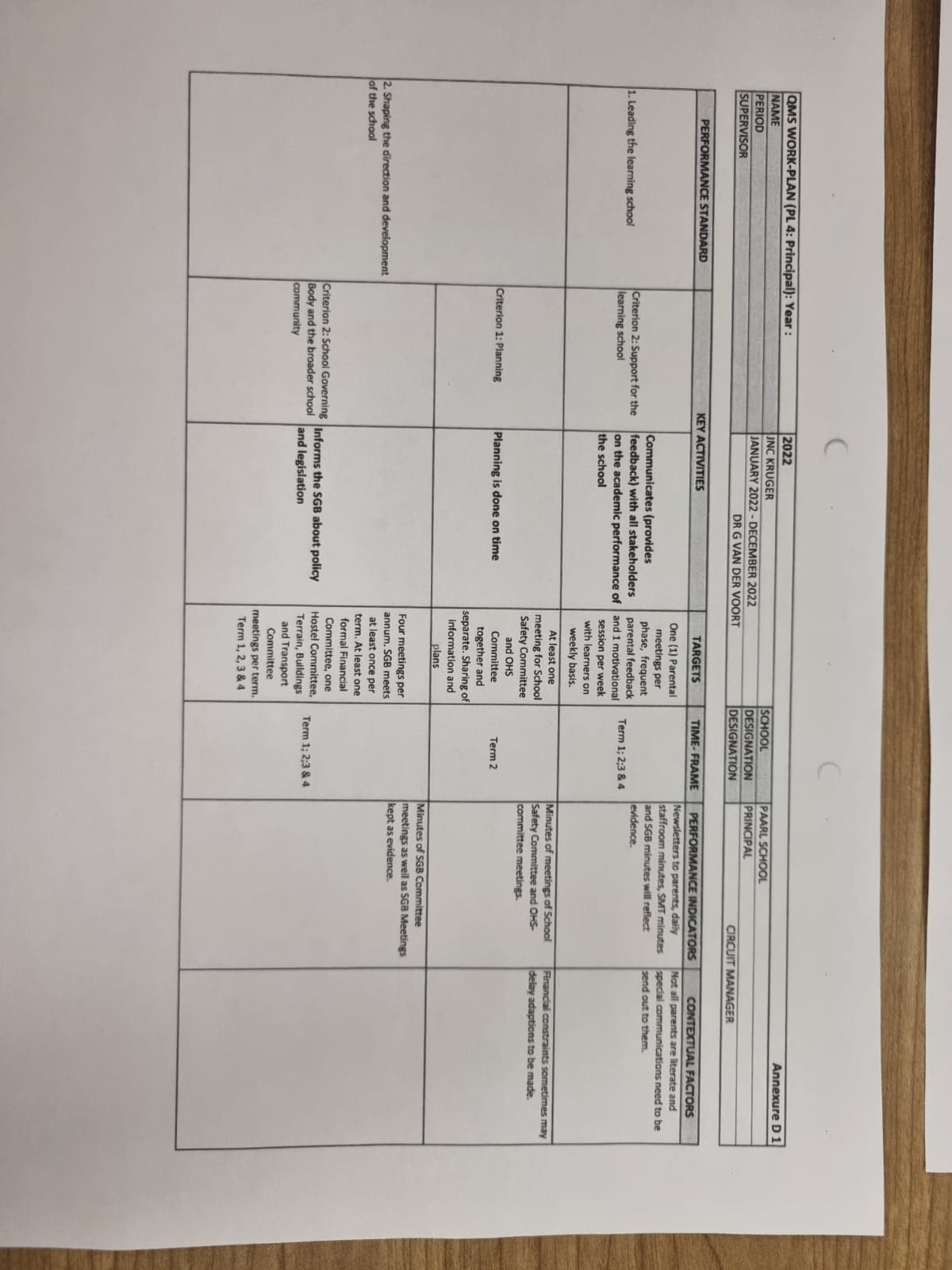 PROCESS TO IMPROVE DEVELOPMENT OF AND APPROVAL OF PRINCIPAL’S WORKPLAN BY CIRCUIT MANAGER
Circuit Manager monitors and supports implementation / review of a principal’s workplan
[Speaker Notes: Planning by the principal with the SMT and not in isolation at schools is key. 
All principals should ..host …( read 3 bullet points. 
Quality assurance is vital to ensure that principals are on the right track, and are developing their workplans correctly, hence the Circuit Manager must quality assure a principal’s workplan ….( read points) 
The principal implements a good quality workplan approved by his/ her supervisor . 
Monitoring of the implementation of the principal’s  workplan is critical to prevent malicious compliance – we want to build a culture of performance management. If there is a weakness at the supervisory level, the commitment of principals can be eroded.]
PROCESS TO IMPROVE  OF DEVELOMENT OF SMT WORKPLANS AT SCHOOLS
[Speaker Notes: When you meet with school principals , encourage the following processes to improve workplan development and the quality of planning at each school.]
Characteristics of a good workplan
The correct workplan  template is used 
Workplan is developed on Performance Standards 1-7 
One descriptor / element  or more is selected for each criterion
The targets must comply with SMART principles, and an  appropriate measure is provided to assess the achievement/ non achievement of the target
A time-frame is provided for each activity.
The performance indicator (quantitative/qualitative) is neutral and aligned to the activity and target and serves as evidence of that the key activity has been implemented.
[Speaker Notes: When you evaluate a workplan and give feedback to a principal , ensure that the workplan has the following characteristics…]
Characteristics of a good workplan
Performance indicators should be  aligned to activities and targets.
Where applicable and relevant contextual factors  are provided as an indication of the localised conditions that help or hinder the achievement of the Performance Standard / implementation of key activities within the unique school environment. 
The workplan integrates with other management plans / tools 
There is a clear alignment  and synergy of the workplans at different post levels (PL4, PL3 and PL2)
[Speaker Notes: At the end of this slide …click on the icon and remind the Circuit Managers that this leaflet is to support principals in the development and review of their workplans.]